Проект «Должность на прокат»
Администрация Октябрьского района г.Ижевск
Наша первая встреча и знакомство участников
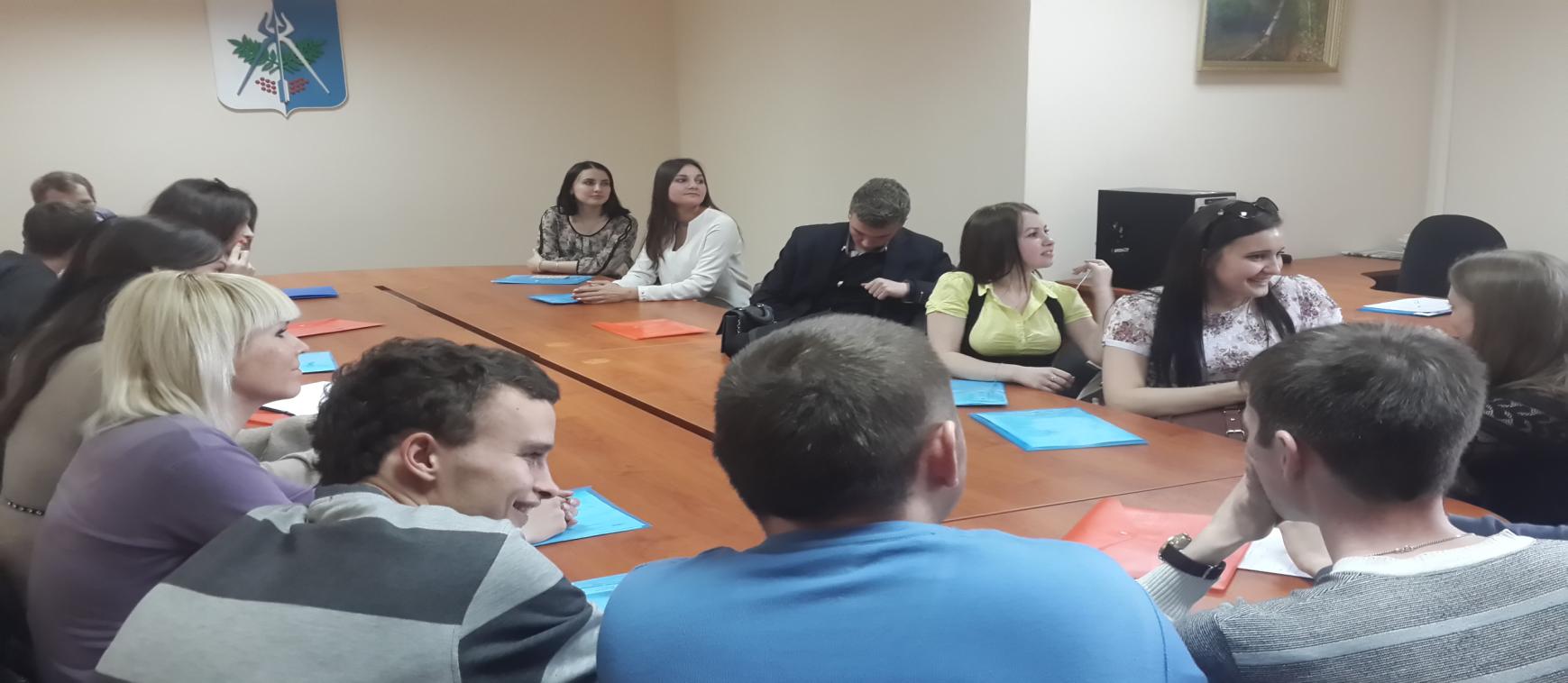 Знакомство с Администрацией Октябрьского района
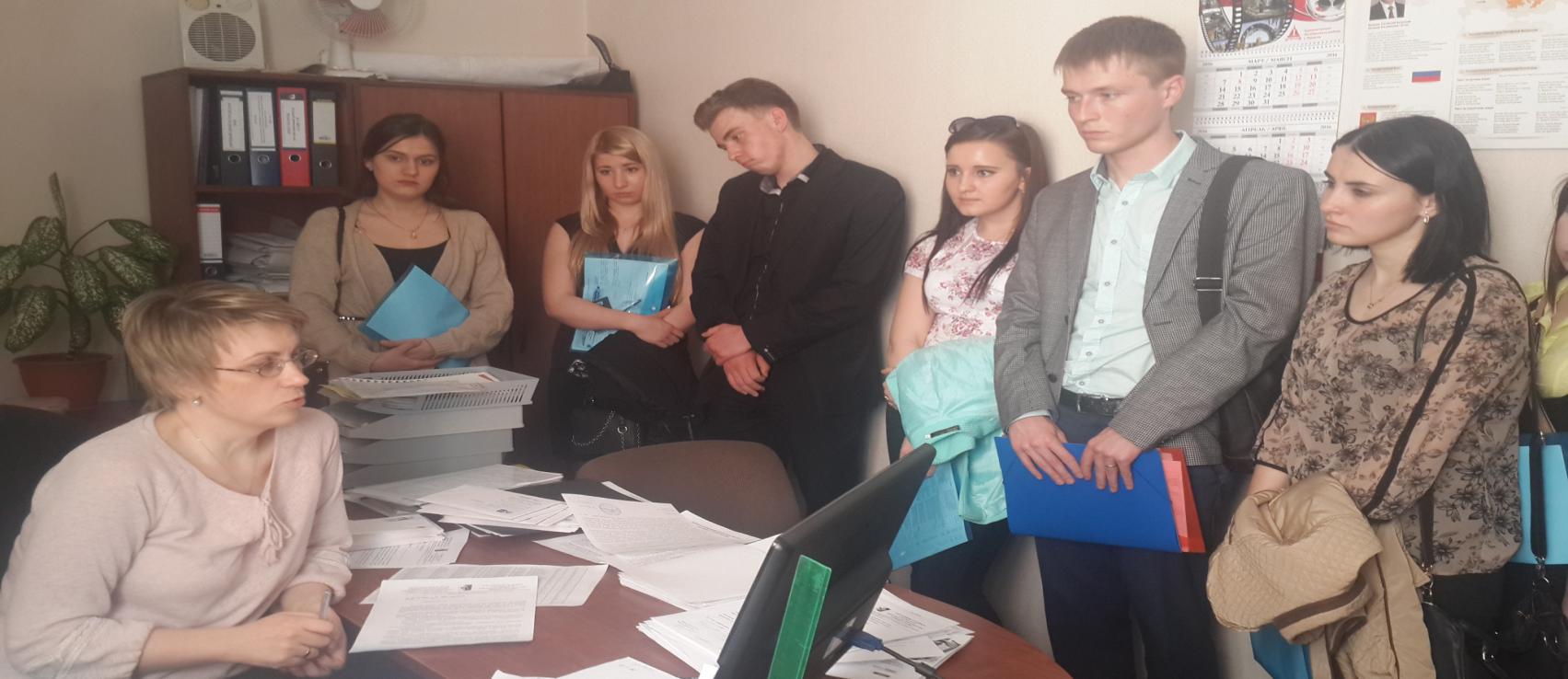 Визит в Министерство спорта УР
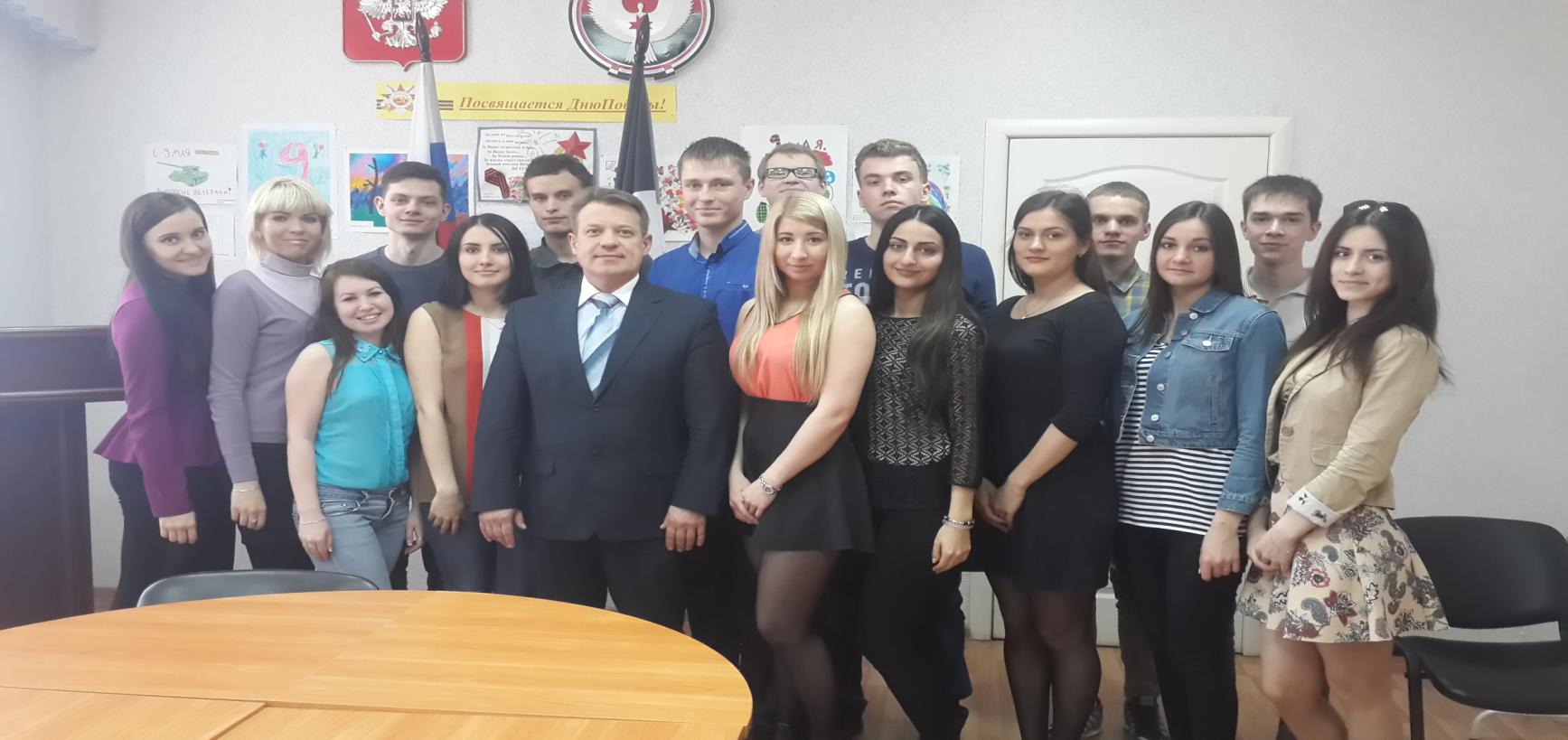 Государственный совет УР
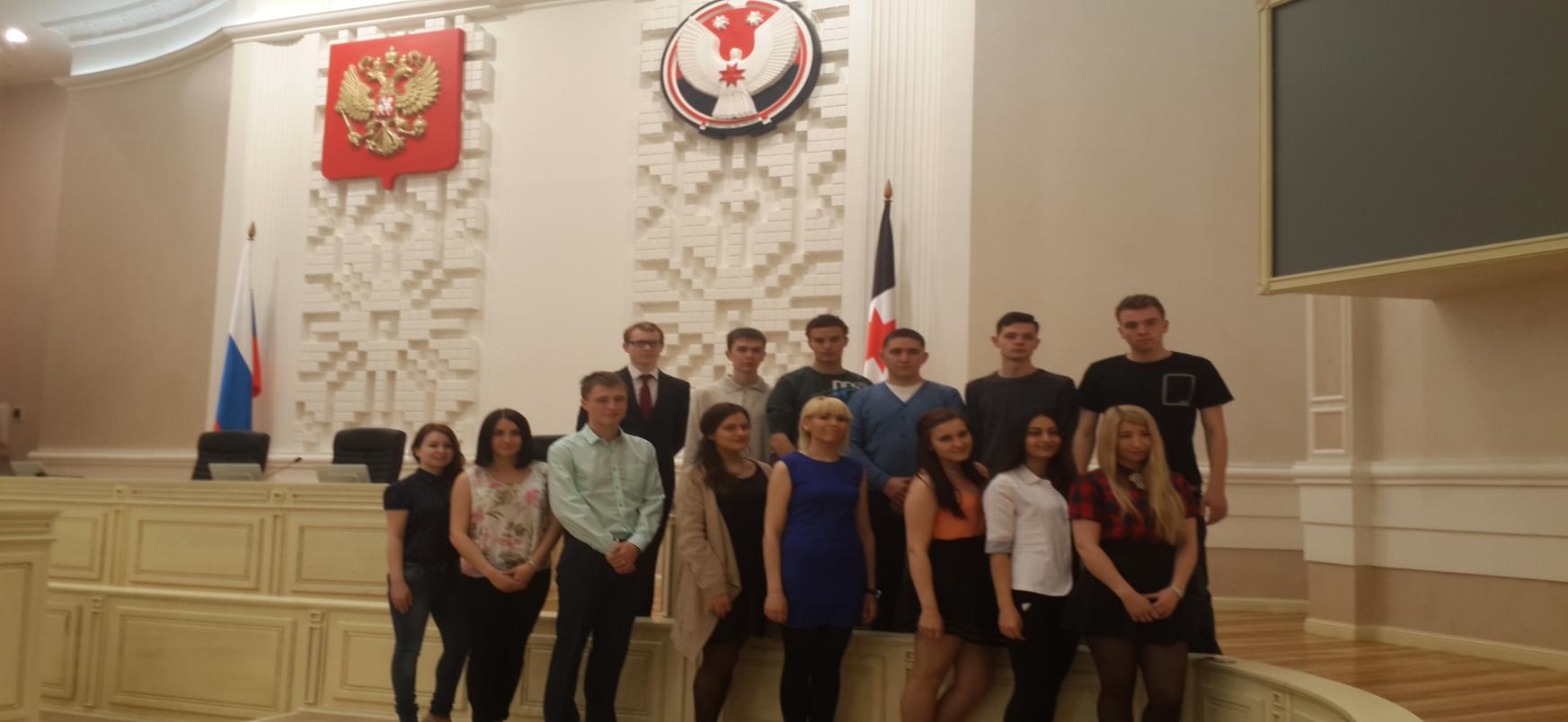 Защита социальных проектов участников
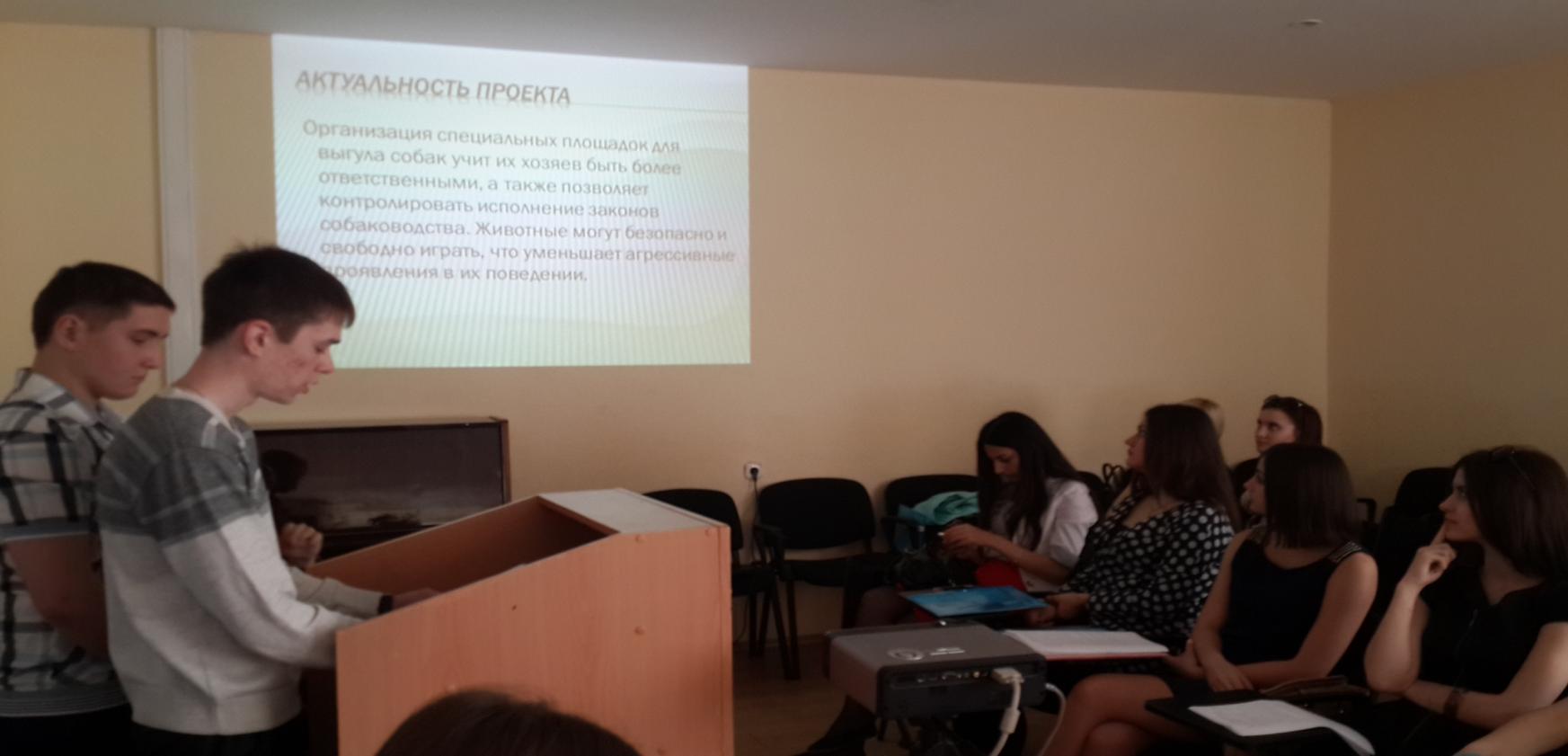 Наконец самое вкусное – замещаем должности!
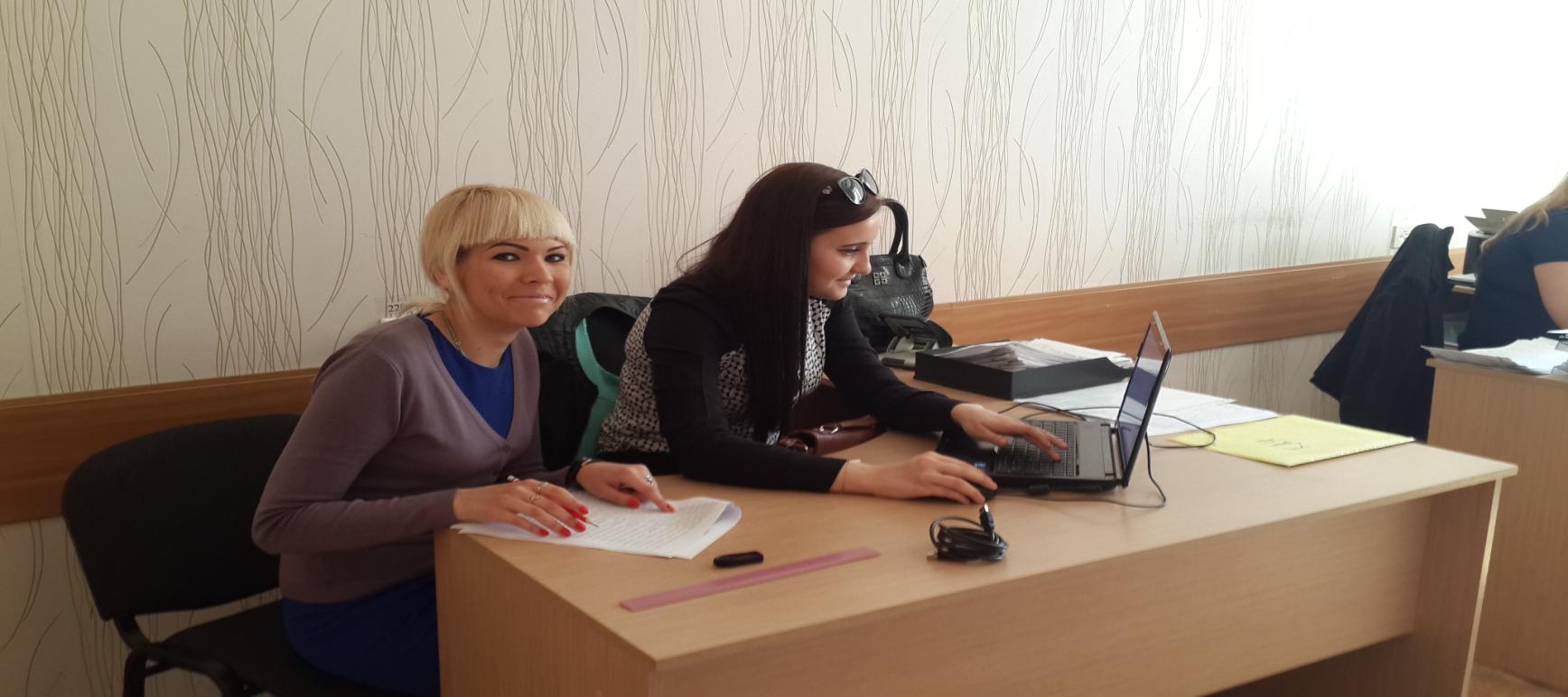 Наконец самое вкусное – замещаем должности!
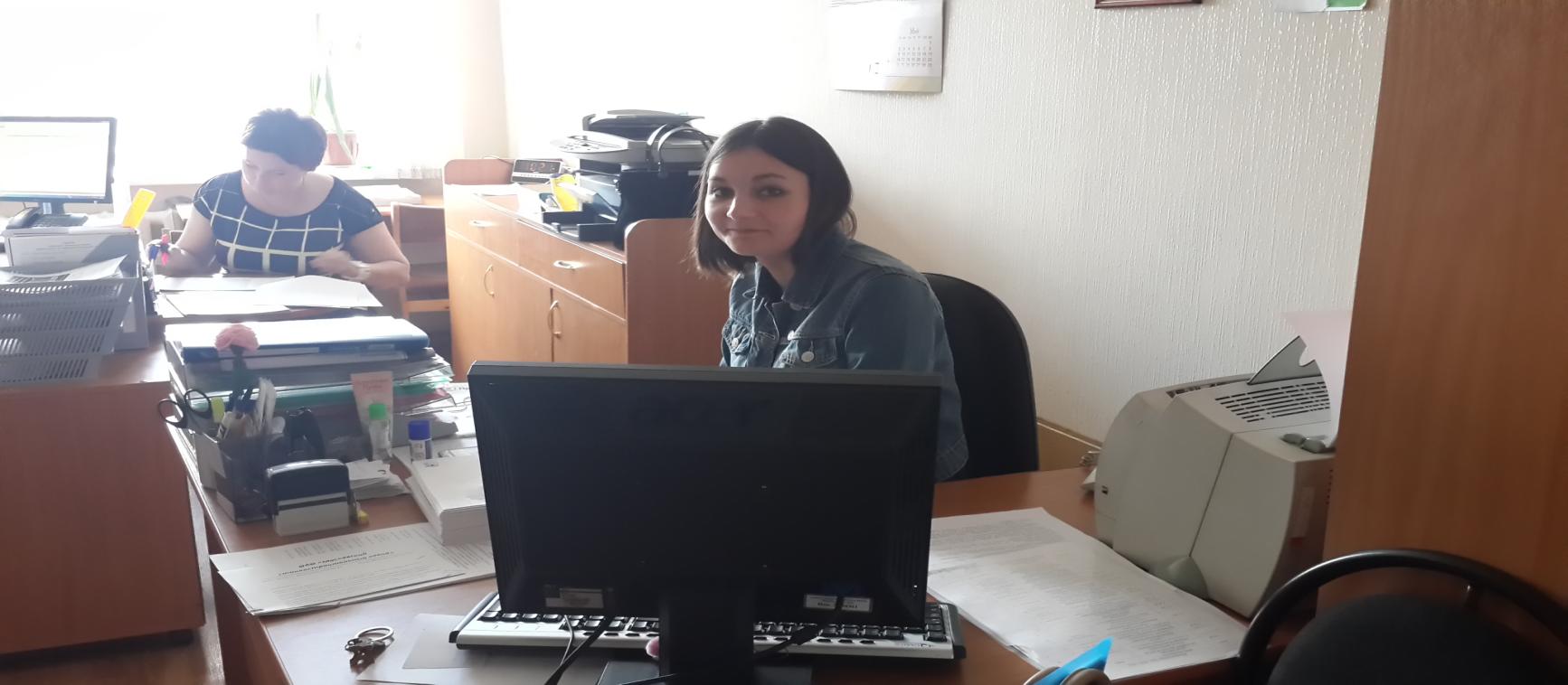